Imaging study in nmCRPC
Case details and discussion plan
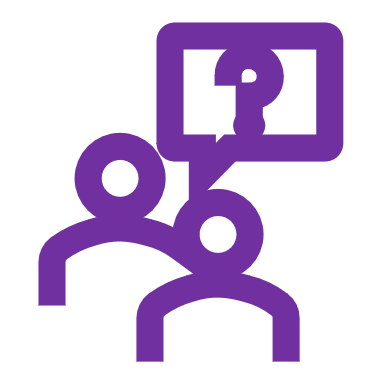 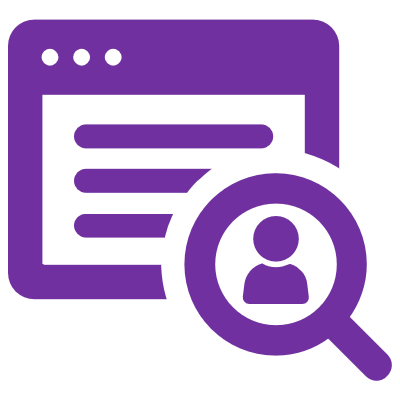 Discussion: How frequent would you monitor imaging test?
Patient detailing
A 72-year-old case with nmCRPC was discussed. The patient had localized Gleason 9 prostate cancer and was diagnosed in 10/2019. 
Additional parameters were:
Radiotherapy + 3 years of ADT planned 
PSA at diagnosis: 15.4 ng/ml
PSA nadir 08/2020: 0.3 ng/ml
PSA rise 11/2020: 1.5 ng/ml (conventional imaging no mets)
PSA-DT <5 month
Apalutamide treatment started 12/2020, PSA now 0.2 ng/ml
3-6 months
OR
6-12 months
OR
When PSA progress
ADT: androgen-deprivation therapy; nmCRPC: non-metastatic castration-resistant prostate cancer; PSA: prostate specific antigen
Panelist insights and Conclusion
Experts shared regional insights about rational management of this case and choice of treatment for such patients.
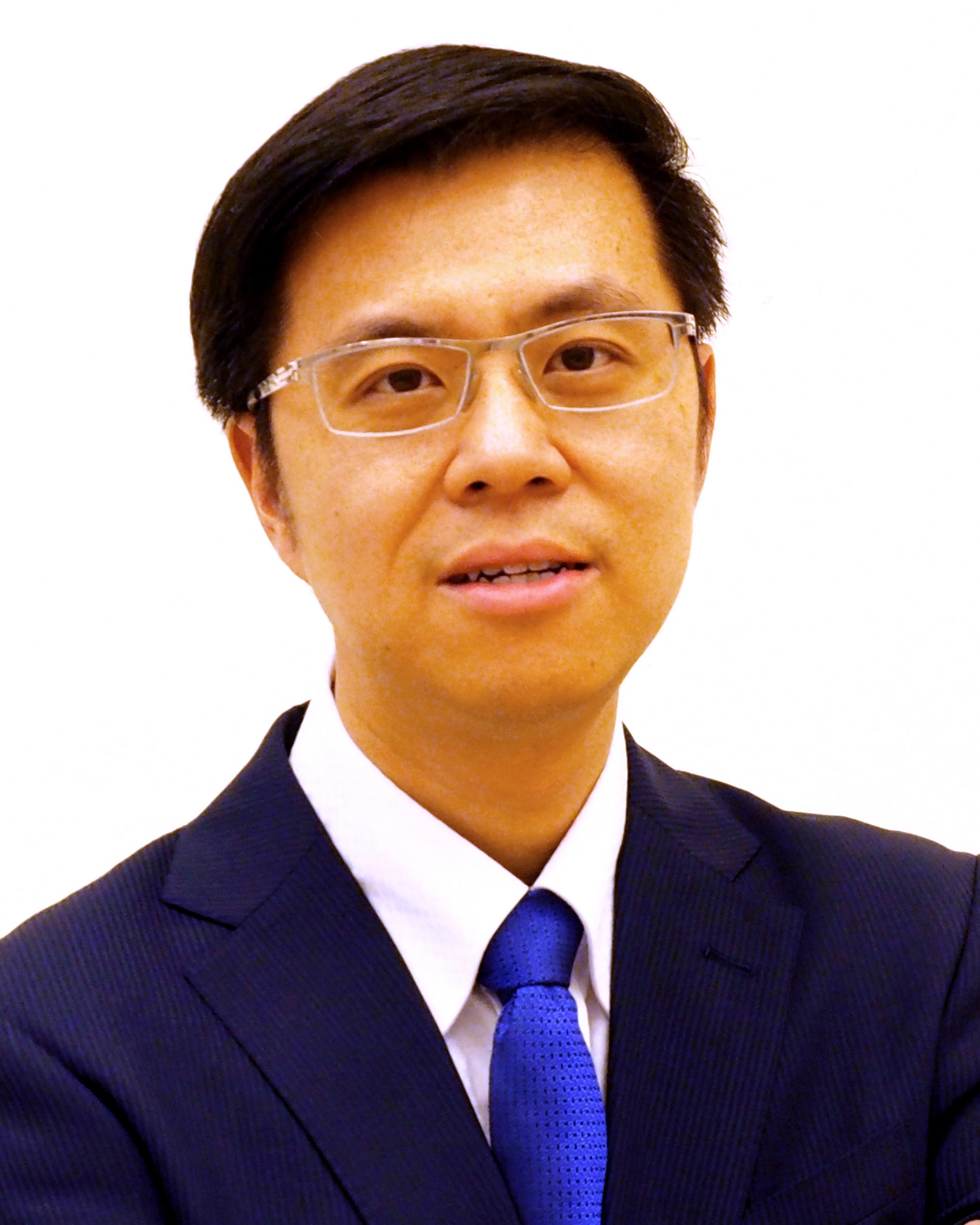 I do not routinely do imaging in my practice.
I will look at initial PSA at presentation and determine if PSA is a reliable marker for follow-up, which should be the case most of the time. 
In nmCRPC, I don’t prefer using imaging unless the PSA progresses.
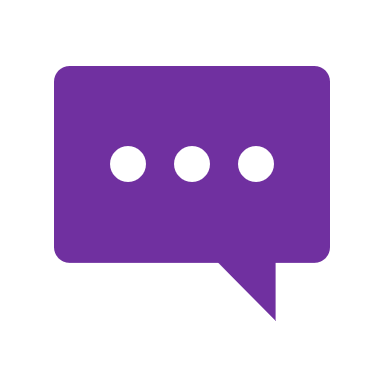 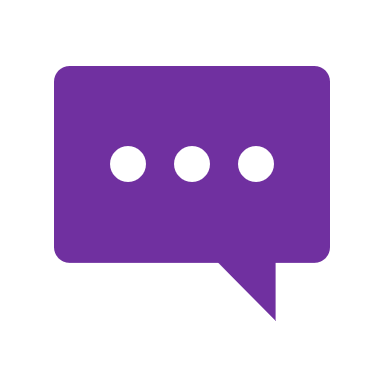 A/Prof. Edmund Chiong
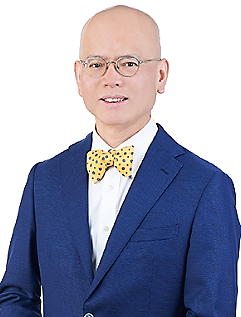 Imaging tests should be performed at least once a year, irrespective of PSA progression.
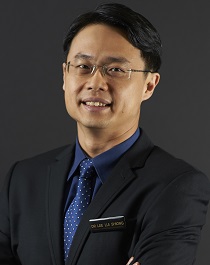 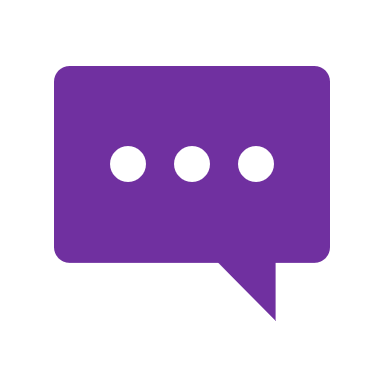 Dr. Loh Chit Sin
In our practice, we largely depend on biochemical follow-up. 
Imaging is not used routinely.
A/Prof. Lee Lui Shiong
Two of the panelists agreed that imaging for nmCRPC patients should not be performed on a regular basis. 
A/Prof. Edmund Chiong further added that imaging can be performed when there is PSA progression.
Dr. Loh Chit Sin believed that imaging should be performed at least once a year, irrespective of PSA progression.
A/Prof: Associate Professor; nmCRPC: non-metastatic castration-resistant prostate cancer; PSA: prostate specific antigen
THANK YOU!